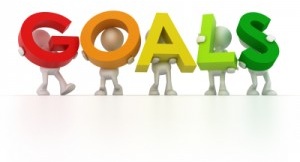 Setting Goals
People perform how they expect to perform.
Be a risk taker.
“Safe” people do not use 100% of their potential.
Ask yourself, “If I take this risk, what’s the worst that could happen to me?”
Ask yourself, “Am I in a rut?”
Risk taking is a skill.  You have to practice.
Practice in a non-threating situation such during training sessions.
BE BOLD!
Commitment is the First Step to Excellence
The rewards of making commitments are:
Trust of others increases
Relationships improve
Self-trust increases
Self-confidence increases
Self-esteem increases
Increased clarity
Questions about High Level Performance
What do I want to accomplish?
Do I want to perform well?  
How great is my desire to perform?  
What am I willing to do to reach my goal?
Where are my comfort zones?  
What am I willing to change to change my comfort zone?
Can I be uncomfortable with my present levels of performance?  
Am I comfortable being uncomfortable?
Self-image
High level performance is the EFFECTIVE use of PHYSICAL and MENTAL potential.
Effectiveness is determined by your self-image.
Your self-image is the accumulation of all of the attitudes and opinions you have perceived about yourself since birth.
You have subconscious pictures of yourself that control your performance.
Are the pictures of yourself the same for:
Practice vs. Meets
Heats vs. Finals
Regular season meets vs. Championship meets
Things to Remember About Setting Goals
Everyone must set goals.
Goals must be set in order for them to be achieved.
Each person on the team can have a personal successful season.
True winners reach their potential.
Winners see what they want.  Losers see what they want to avoid.
Goals motivate. 
Goals educate. 
Create a balance of challenging, engaging and exciting goals NOT impossible, overpowering, and self-defeating goals.
Goals must be written in the first person, present tense.
Goals must be positive.
Goals must be as specific as possible.  
Goals must be as exciting as possible.
Goals must be imaginable to yourself.
Set your own goals that are right for you.
Reset goals as you they are reached.
Set short-term goals as stepping stones.
Set a long-term goal for the end of the season.
Guidelines for Setting Goals
Outcome goals cause swimmers to equate their self-worth with their achievement.
Outcome goals allow swimmers to only partially control their success.
Outcome goals lack flexibility.  They don’t allow swimmers or raise or lower their  goals in order to keep success challenging and realistic.
Success must be made for each swimmer in every race.  
View success in terms of surpassing personal performance standards rather than exceeding the performance of others.
Time vs. Place goals
Practice setting performance goals each day in practice.
Performance Goals
SPECIFIC
MEASURABLE
ACCEPTABLE (worthwhile, realistic, attainable)
RECORDED (written down)
TIMED (time specific)
EVALUATED (monitor progress regularly)
REVERSIBLE (in event of illness or injury, reset goals)
Think SMARTER
Allow yourself to be ”Great” (your own personal “great”)
Don’t work hard all season for 1 race.  Set goals along the way.
Practice “readjusting” goals throughout the season.  
Seldom do we exceed our expectations.  If we get the chance, we usually blow it.
Have a picture in your mind of what you want to achieve.
Shut out things around you and perform like you see yourself perform.
“Visualize each stroke you will take.  Know the number of laps, the number of strokes, the splits you want, etc.
Visualize every single day of the season as you practice.
Break down your swimming into 5 areas of performance.
Tactical – race strategy
Technical – technique
Psychological – frame of mind
Physical – strength
Physiological – training

Evaluate your present level of performance.
Analyze your past.
The Process
Step One
Once your have evaluated yourself in the 5 areas, identify 2-3 items within each area to enhance.
Come up with 10-15 objectives to pursue.

Make a list of things you wished to achieve at the beginning of the season.
Make a list of all the things you now hope to achieve.

Begin to order and categorize your goals according to importance and time frame.
The Process
Step Two
Set out to earn it.  Go after it.  Work for it.  Ask for it. 
There is no free lunch.
Expect to Succeed.
Once you take the first step, you are on your way.